Aromatherapy Chemistry
All Substances are made of matter, which occupy space and has mass.
Atoms – Molecules
Solid
Liquid
Gas
Steam distillation
Diffusion
Volatile
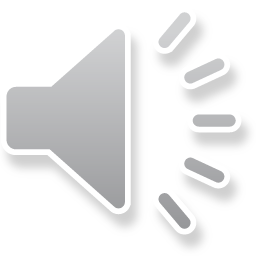 Elements
Simplest substance is an element
92 elements
metals – iron copper
non-metals – carbon oxygen
Atom and bonding
Ionic bonding – human body
Covalent bonding - Aromatherapy
Terpene - isoprene
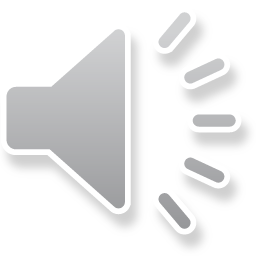 Organic Chemistry
Chemistry of covalently bonded carbon compounds
Multiple bonding is common
EO – unsaturated compounds – double or triple bonds
You can consider these as the smallest component parts that make up the oils.
All living things are made of molecules arranged in many different ways.
These will be either chains of molecules, or rings, or a combination of the two. They comprise of carbon, hydrogen and oxygen.
We call these the chemical constituents or components (both the words ‘constituents’ and ‘components’ are often used by people to describe the same thing). Similar groups of molecules are categorised together in “families”
Each family has its own traits, properties and benefits. They have certain fragrance profiles - because of how they developed in the plant.
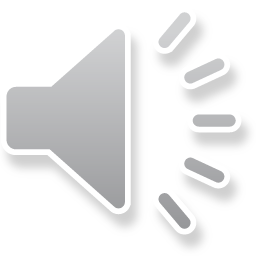 Functional Groups
Describing odors in EO

The Chemical Families
Essential oils are made up of carbon and hydrogen (hydrocarbons) and Oxygenated hydrocarbons.
The main ‘building block’ of how the hydrogen and carbon molecules are arranged together is called an isoprene. Many sets of isoprenes, categorised by similarity of how each set is built, are known as Families.
Similar arrangements result in similar properties.
GC/MS Report
One place you will find details of these constituents is in a GC/MS report.
The Gas Chromatography and Mass Spectrometry report tells you what chemical constituents can be found in each oil.
Oil from the same plant species can vary greatly in chemical composition, scent and therapeutic properties based on the country and even region they have been sourced from.
Soil and conditions the plant has been grown in makes a huge difference to the essential oil. Two oils from the same producer may even vary from season to season. Things like the weather and climate conditions, how it’s grown, when it’s harvested, the distillation and countless other external factors all contribute to the chemical composition of the oil produced.
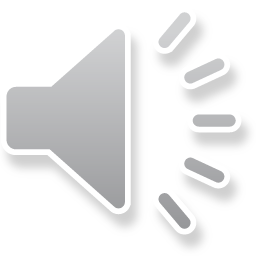 Synergy
A beautiful cocktail of different chemicals all interacting together
It can be tempting to imagine an essential oil is only made up of one singular chemical group. In fact, most essential oils contain blends of many different chemical groups.
Most oils will have some of each different chemical family contained within their make-up. Their own plant family often dictates what the predominant chemical family might be.
This cocktail of different chemicals all interact together. These chemicals also support and moderate each other. This results in an essential oil having many different properties.
We call this interaction synergy.
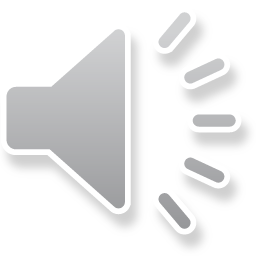 The terpene family is large and contributes hugely to both the fragrance and properties of an oil. Form the top notes of a blend.

MONOTERPENES
Largest chemical family and the constituents from this family are found everywhere in nature. Made up of hydrogen and carbon molecules called hydrocarbons, they contain just 10 carbon atoms (so 2 isoprene chains - an isoprene chain contains 5 carbons).

Qualities of Monoterpenes
Lipophilic:
Being so tiny, these penetrate the tissues of the body easily. Adding oils rich in monoterpenes into blends improves skin penetration.
Deodorising:
Great for diffusing, they deodorize the air. Pine oils good example.
Oxidise quickly:
Such as citrus oils, degrade rapidly. The oils will begin to irritate the skin, and cause skin sensitisation and should not be used topically. Can be used for diffusion and household cleaning.  
Shelf life:
6 months - 3 years
Safety:
Can be irritating to the skin, especially if older/oxidised
Terpenes
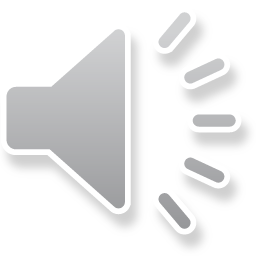 Common Properties of Monoterpenes:
Antiseptic
Antibacterial
Antiviral
Anti-inflammatory
Decongestant
Rubefacient - increase circulation
Analgesic
Stimulant
Common examples of monoterpenes:
Camphene, found in camphor
Carene, found in basil and fennel
Limonene – citruses
Sabinene found in black pepper.
Menthene found in peppermint
Monoterpenes
Sesquiterpenes
These contain only hydrogen and carbon (hydrocarbons) but sesquiterpenes have 5 more carbons
The molecules are bigger and heavier, take longer to evaporate from the bottle.
Research shows these are able to cross the blood brain barrier affecting the brain, emotions and hormones, and we use these as very sedative oils.
Qualities of Sesquiterpenes
Oxidisation:
Still susceptible to oxidisation but much lower risk than monoterpenes
Shelf life:
Some can last as long as 6-8 years shelf life. They evaporate much slower. .
Safety:
Since sesquiterpenes are gentler and less irritating to the skin, these tend to have fewer safety concerns attached to them

 
Common Properties of Sesquiterpenes:
Benefits are harder to categorise because they have such a diversity or properties. On the whole though, sesquiterpenes are:
Antibacterial
Antiseptic
Analgesic
Anti Inflammatory
Cicatrizant
Oils taken from the roots of plants tend to be high in this group and as such they act as if they are anchoring you more. They are mostly:
Grounding
Sedative
Emotion and hormonal balancing
 
Oils high in sesquiterpenes
Balsam Copaiba
Ginger
Helichrysum
Cedarwood
Manuka
Melissa
Vetiver
Myrrh: contains beta elemene which suppresses new blood vessels from forming in pregnancy and could suppress fetal growth.
Patchouli
Rhododendron
Ylang Ylang (Complete)
Black Pepper - can be irritating to the skin
 
Some common sesquiterpenes:
β-Caryophyllene - black Pepper and copaiba
β-Cedrene - Cedarwood
D, α-Humulene - Derived from hops
α-Zingiberene- Found in ginger
Another sesquiterpene that always causes excitement is azulene. This forms from changes in the chemistry during distillation and turns the oil blue. Azulene is like liquid anaesthetic in that it is soothing, relaxing and calming.
Oils containing azulene are:
German Chamomile
Wormwood (Considered hazardous because of other constituents)
Yarrow
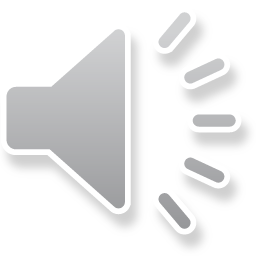 Common Properties of Sesquiterpenes:
Benefits are harder to categorise because they have such a diversity or properties. 
Antibacterial
Antiseptic
Analgesic
Anti Inflammatory
Oils taken from the roots of plants tend to be high in this group and as such they act as if they are anchoring you more. They are mostly:
Grounding
Sedative
Emotion and hormonal balancing
 
Oils high in sesquiterpenes
Balsam Copaiba
Ginger
Helichrysum
Cedarwood
Manuka
Melissa
Vetiver
Myrrh: contains beta elemene which suppresses new blood vessels from forming in pregnancy and could suppress fetal growth.
Patchouli
Rhododendron
Ylang Ylang (Complete)
Black Pepper - can be irritating to the skin
 
Some common sesquiterpenes:
β-Caryophyllene - black Pepper and copaiba
β-Cedrene - Cedarwood
D, α-Humulene - Derived from hops
α-Zingiberene- Found in ginger
Another sesquiterpene that always causes excitement is azulene. This forms from changes in the chemistry during distillation and turns the oil blue. Azulene is like liquid anaesthetic in that it is soothing, relaxing and calming.
Oils containing azulene are:
German Chamomile
Wormwood (Considered hazardous because of other constituents)
Yarrow
Properties
Farnesene and Chamazulene found in German chamomile
Bisabolene found in Myrhh
Caryophyllene found in Ylang Ylang, sweet thyme and lavender
Oils high in sesquiterpenes
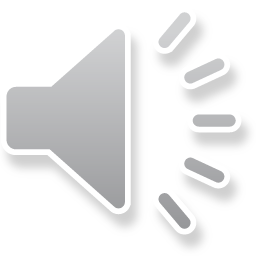 Alcohols
MONOTERPENOLS
These comprise the same 10 carbons as monoterpenes, but also contain a ‘functional group’ known as a hydroxyl. That is: they have additional hydrogen and oxygen molecules added into the mix. Hydroxyls (as they are known) are very reactive, so they “burn out” very quickly.
Qualities of Monoterpenols
Oxidisation:
Still susceptible to oxidisation but generally a low toxicity group
Shelf life:
3-5 years
Safety:
Generally safe on the skin but menthol can be irritating, don’t it use on young children under 5
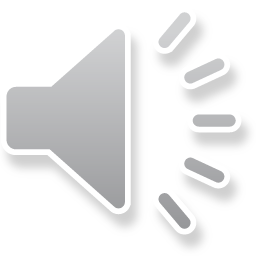 Properties
General properties of monoterpenols:
Anti inflammatory
Anti microbial
Anti bacterial
Antiviral
Anti fungal
Antiseptic
Generally good for skincare
Have pleasant, uplifting fragrances
Stimulant although some, like linalool can have a sedative effect
Oils high in Monoterpenols
Nerol found in Neroli
Linalool found in Rose absolute and Basil
Lavandulol found Spike lavender
Basil (sweet) CT linalol linalol
Geraniol found in geranium
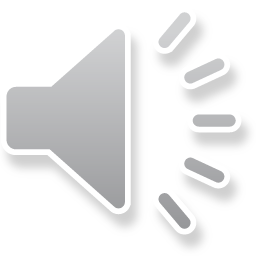 Sesquiterpenols
15 carbons as sesquiterpenes but with a hydroxyl added in.
These oils tend to be energetically and emotionally grounding. 
Qualities of Sesquiterpenols
Shelf life:
6-8 years
Safety:
Generally safe on the skin
The constituent b-eudesmol (in Blue Cypress) should be avoided with anticoagulant medication, peptic ulcer, bleeding disorders and during pregnancy as it has antiangiogenic properties
General properties of sesquiterpenols:
Grounding
Sedative
Good for the skin and Anti inflammatory 
Immune stimulating
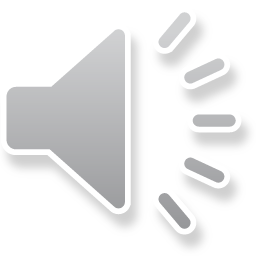 Oils high in Sesquiterpenols
Carrot seed
Cedarwood
Bisabolol found in German chamomile
Farnesol found in Rose
Patchouli
Santalol found in Sandalwood
Vetiver
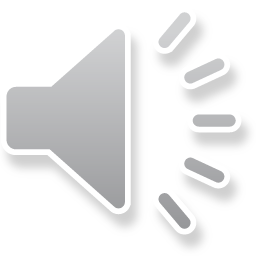 Aldehydes
Aldehydes are fresh and zesty. Their vibrant scent is uplifting and soothing at the same time.
Qualities of Aldehydes
Shelf life:
6 months to 3 years
Safety:
This group has a high potential for skin irritations and allergic reactions.
Stick to low dilutions (1% or under), carry out a patch test and probably avoid using in the bath even with a carrier.
General properties of aldehydes
Sedative yet uplifting
Antifungal and disinfectant
Anti Inflammatory
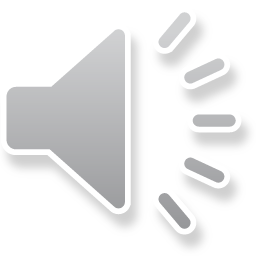 Oils high in Aldehydes
Citronellal found in citronella, eucalyptus, melissa
Geranial found in lemongrass, lemon, lime, melissa
Phenols
Terpenes use combinations of isoprene chains (5 carbon chains) but phenols also have ‘side chains’ which are incomplete sets of 5 carbon units in a chain which makes them more unpredictable.
General safety considerations
This “untidiness” of the chemical structure means that the compound is not as stable, is chemically hot and irritating and with many safety considerations to think about when using phenolic oils.
We use these in very low strength dilutions. 
Phenol constituent names usually end in ‘ol’ and they evaporate slowly, so have more opportunity to penetrate the tissues.
Take care inhaling these. 
Check the safety data of each oil and beware of using with someone who has some kind of clotting disorder. 
Only use phenolic oils, in any capacity, for short periods of time and in very weak dilutions.
The body is not very adept at ridding itself of phenols so they can linger in your system for a while and as such, begin to create a build up. 
Always check maximum dilutions and if you are nervous... double your amount of carrier oil.
Avoid using these oils in the bath and always check the safety recommendations for the individual oil you plan to use
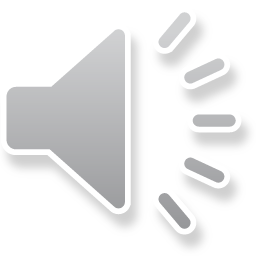 Properties
Average shelf life:
3-5 years
 General properties of phenols:
Strongly antibacterial and antiseptic
Strongly antimicrobial
Strongly antiviral
Antifungal
Rubefacient (stimulates blood and oxygen circulation to an area)
Stimulant
 Oils containing phenols
Clove
Thyme CT Thymol
Oregano
Cinnamon leaf
Holy Basil
Oils containing phenols
Carvacrol found in Thyme and sage
Eugenol found in Cinnamon, clove, ylang ylang, rose.
Esters
Esters are created when acids and alcohols combine. They are characterised by a fruity aroma. The acid part of the constituent name usually ends in ‘yl’ and the alcohol part usually ends in ‘ate’.
Esters are good to turn to when you are looking for deep relaxation, stress relief or before you go to bed.
Qualities of Esters
Shelf life:
3-5 years
Safety:
Tend to be easy going on the skin
Methyl salicylate (found in extremely high concentrations in wintergreen and sweet birch) is a common ester which is thought to be more powerful than aspirin for pain killing in laboratory conditions. It does however have some serious safety considerations:
Overdoses can cause convulsions and irritation to the intestines and gut
Poisoning has a 50% mortality rate with symptoms being nausea, vomiting, pulmonary oedema and pneumonia
Thins the blood and can increase the effect of other blood thinning medications so should be avoided by anyone taking these medicines.
Avoid topical use with damaged skin
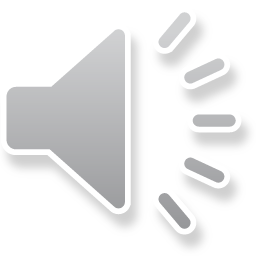 General properties of certain esters:
Sedative
Antispasmodic
Antifungal
Anti-microbial
 Oils containing high levels of esters
Linalyl found in bergamot, lavender, clary sage, neroli
Geranyl found in geranium, lavender, petigrain, sweet marjoram
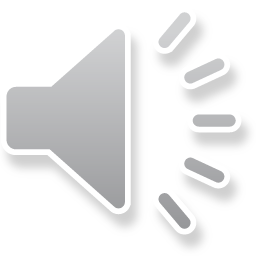 Ketones
Ketones need to be treated with caution because they can be quite harsh on the body. The Federation of Aromatherapy has a number of oils listed as hazardous and many of these are due to the high ketone content.
Qualities of Ketones
Shelf life:
3-5 years
Safety - hard to generalise so care needs to be taken with ketones on an individual basis but some guidelines are below:
Pervasive, highly penetrating and very harsh on the body
Diabetics should avoid high levels of ketones as when insulin is interrupted, ketone levels can be extremely high
Rosemary, camphor and hyssop are three examples of oils containing ketones that are neurotoxic to the CNS. These should be avoided by people with epilepsy and other mental health conditions.
Pugelone found in Penny Royal-  can cause heavy bleeding so can be problematic for use by women. Pugelone can also be toxic to the liver and kidneys
Thujone also promotes heavy bleeding in women
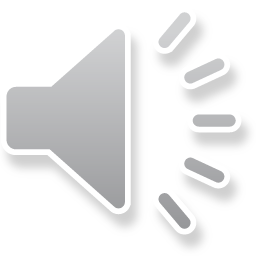 General properties of certain ketones - in low concentrations:
Good for healing scar tissue
Expectorant and mucolytic
Cooling
  Some common examples of ketones you might see listed in oils are:
Carvone - spearmint
Mentone found in  peppermint
Camphor found in rosemary, sage, lavandin
A lactone is a carbon ring with an ester attached and coumarins are a type of lactone.
Lactones and coumarins act in a similar way to ketones and can be neurotoxic, irritating and sensitizing. However the risk is very low, as most essential oils have extremely low levels of these components due to the weight of the molecules being too heavy for them to pass to the oil via steam distillation. Some absolutes do contain higher levels of lactones though.
Lactones are great mucolytics and are useful for easing congestion.
Coumarins (furocoumarins specifically) have sedative properties.
Furocoumarins can cause phototoxicity and skin sensitization. You’ll often see essential oils marked as FCF (furocoumarin free) where these constituents have been removed to make the oil safer to use.
Lactones & coumarins
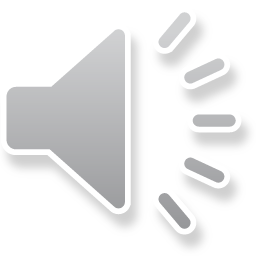 Properties
Lactones
Mucolytic and expectorant
Temperature reducing

Coumarines
Anticoagulant
Hypotensive
Uplifting yet sedative

Furocoumarins
Caution with bergaptene – potentially carcinogenic
Ethers & Oxides
Ethers occur where an oxygen atom binds to 2 carbons in the molecule.
Oxides are ethers where the oxygen atom forms part of a ring in cyclic form. The most well known in aromatherapy tending to be 1,8-cineole (eucalyptol)
General properties of certain ethers:
Respiratory stimulants
Decongestant and mucolytic
Mentally stimulating
Oils containing ethers
Anethole - found in dill
Estragole - Sweet basil
Methyleugenol - Holy Basil
Oils containing high levels of oxides
Cardamom
Eucalyptus Globulus, Blue Mallee & Radiata
Fragonia
Laurel Leaf
Spike Lavender
Ravintsara
Rosalina
Rosemary
 
Safety considerations - see individual profiles but some notable items are:
Asthma sufferers should avoid 1,8 cineole (common in tea tree and eucalyptus for example) as it can trigger an attack
Can be irritating to the skin and sensitizing if oxidized
1,8-cineole rich oils should be avoided around young children
Large doses of ethers can be neurotoxic and cause convulsions and death
Myristicin and elemicin found in nutmeg oil can be psychotropic if ingested in sufficient quantities although topically applied should not produce these effects
Safrole is a liver carcinogen
Shelf life
2-5 years but check the individual oil
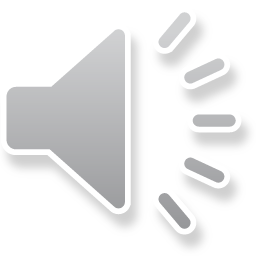 Oils containing high levels of oxides
Eucalyptol found in eucalyptus, cajeput
Linalool oxide found in rose
Cineole found in tea tree and eucalytus
Safety considerations 
Asthma sufferers should avoid 1,8 cineole (common in tea tree and eucalyptus for example) as it can trigger an attack
Can be irritating to the skin and sensitizing if oxidized
1,8-cineole rich oils should be avoided around young children
Large doses of ethers can be neurotoxic and cause convulsions and death
Myristicin and elemicin found in nutmeg oil can be psychotropic if ingested in sufficient quantities although topically applied should not produce these effects
Safrole is a liver carcinogen
Shelf life
2-5 years but check the individual oil
References
PubMed
Google Scholar
Science.gov
ScienceDirect
Essential Chemistry for Aromatherapy by Sue Clarke
www.tisserand.com